Pagaré de Consumo
Capitalización de Intereses
PAGARE DE CONSUMO Y NEGOCIO SUBYACENTE…
PAGARE DE CONSUMO Y  NEGOCIO SUBYACENTE…
PAGARE Y NEGOCIO SUBYACENTE
PAGARE Y NEGOCIO SUBYACENTE
LOS INTERESES… ALGUNAS PRECISIONES
LOS INTERESES Y EL PAGARE DE CONSUMO…
EL INTERES COMPENSATORIO Y EL PAGARE DE CONSUMO…
LA CAPITALIZACIÓN Y EL PAGARE DE CONSUMO
LA CAPITALIZACIÓN Y EL PAGARE DE CONSUMO
QUE OCURRE CON EL PAGARE DE CONSUMO Y EL ANATOCISMO
EN LA PRÁCTICA: 

SE INCLUYEN EN EL MONTO DEL PAGARE QUE SE EJECUTA, SE HAYA O NO PACTADO.
NO SE RECLAMAN INTERESES COMPENSATORIOS.
RECLAMO OCULTO.
 CUANDO SE PACTA LA CLÁUSULA NO ES CLARA VIOLANDO EL DERECHO DE INFORMACIÓN
CLÁUSULA ABUSIVA.      
VULNERACIÓN DEL DERECHO DE INFORMACIÓN Y APROVECHAMIENTO DE LA DEBILIDAD FÁCTICA Y JURIDICA DEL CONSUMIDOR.

	CONSECUENCIA: 
 Al adicionar en el pagaré el capital originario con los intereses por la totalidad del plazo convenido y pretender aplicar a la suma total una tasa de intereses punitorios o moratorio pactado es a todas luces evidente que se pretende intereses “punitorios o moratorios” de los intereses “compensatorios” (intereses de los intereses, contrariando la regla general establecida en el art. 770 del CCCN.-
Que dijeron las Jornadas Nacionales Sobre esto….
En las jornadas de Derecho Civil desarrolladas en Bahía Blanca en el año 2015 se sostuvo. “…El art. 36 LDC impone la pena de nulidad para el negocio de crédito si no se informa claramente al consumidor sobre la integración de la cuenta de intereses y su incidencia sobre el precio. Por lo que de la enumeración legal se deriva con claridad que el convenio de capitalización de réditos no agota sus requisitos en el art. 770 inc. a C.C. y C. La incorporación de la cláusula de anatocismo requiere que el proveedor alerte al consumidor sobre la real entidad del cálculo de intereses. La sola mención del modo de calcular los intereses resulta patentemente insuficiente para cumplir con la exigencia legal. En este marco la determinación del acuerdo de capitalización de intereses no puede entenderse aisladamente sólo aplicando la normativa de las obligaciones dinerarias. 
En los contratos de créditos al consumo, para que la cláusula de anatocismo sea válida, deberá contener una descripción cierta, clara y detallada (arg. art. 4 LDC) del monto neto del negocio, la tasa de interés, desarrollo del mutuo y del precio final, tal como lo establece el at. 36 LDC, ya que de otra manera estas cláusulas podrán ser cuestionadas por los distintos mecanismos de control de contenido contractual previstos en la Ley de Defensa del consumidor y el Código Civil y Comercial. (Comisión 3: Derecho de las Obligaciones: “Anatocismo e Intereses” Título: La capitalización de intereses en los contratos de crédito al consumo Autores: Mariano Lino Chuarruarín1 y Angel Luis Moia. 2015)
En la jornadas las “XXVI Jornadas Nacionales de Derecho Civil” llevadas a cabo en el año 2017, la Comisión N° 3 concluyó en el punto 13, inc. b): “La capitalización de intereses del inc. a, art. 770 no procede cuando se trata de contratos de consumo”
Que dice la jurisprudencia. …
El anatocismo incrementa de modo acelerado la producción del capital, con el posible desmedro del deudor que contrate por desconocimiento de las consecuencias de tal procedimiento de cálculo, o bien por necesidad, lo cual es presumible. Por ello, tradicionalmente se lo ha considerado un modo refinado de la usura, y tratado con disfavor (Gianfelici, Mario C.- Gianfelici, Roberto E., “Anatocismo judicial”, SJA 01/08/2018, 01/08/2018, 1- Cita: TR LALEY AR/DOC/3186/2018). 
Ahora bien, desde la perspectiva del consumidor, el anatocismo adquiere otro cariz, atento la vulnerabilidad estructural que presenta el consumidor en el sistema financiero que acentúa la protección que debe recibir, a fin de evitar que suscriba contratos con cláusulas abusivas o que contraiga en pleno desconocimiento de su alcance y, ante este supuesto, entra a jugar la protección especial que consagra el deber de información y la ineficacia de las cláusulas abusivas (Cfr. Hadad, Andrés-Rodríguez, Victoria, “Capitalización de intereses. Análisis crítico del art. 770 del Código Civil y Comercial”, RCCyC2019 (septiembre), 04/09/2019, 39. Cita: TR LALEY AR/DOC/1733/2019).
Que dice la jurisprudencia…
En ese contexto, y teniendo en cuenta que la capitalización de intereses puede desvirtuar la deuda arrojando montos desproporcionados en razón del capital utilizado, lo que implica un deterioro significativo de la situación del consumidor como deudor, es que consideramos que el anatocismo resulta abusivo en el marco de las relaciones de consumo y, por lo tanto, su práctica se encuentra vedada.
Por su parte, se estableció como directriz de las Naciones Unidas para la Protección del Consumidor que las empresas deben adoptar buenas prácticas comerciales y evitar las prácticas ilegales y abusivas tales como el cobro abusivo de deudas. Si se considera que el anatocismo puede desvirtuar la deuda contraída en detrimento del deudor, esta situación sería considerada abusiva
En función de tales consideraciones, no hay dudas acerca de que la capitalización de intereses se encuentra vedado en las operatorias de crédito para el consumo. Y la interpretación más razonable es entender que ello es así en todo el curso de la vida de la obligación, hasta su efectiva extinción (sea de manera espontánea, o mediante los mecanismos de cumplimiento forzado), la prohibición de capitalizar estos intereses se mantiene. Es, además, la interpretación que mejor responde a la regla hermenéutica del art. 3° de la ley 24.240; esto es, la interpretación debe ser realizada, en caso de duda, a favor del consumidor (Mendieta, Ezequiel-Barocelli, Sergio, TR LALEY AR/DOC/117/2019). En virtud de todo lo apuntado, la prohibición genérica de anatocismo dispuesto en el art. 770 del Código Civil y Comercial alcanza a las relaciones de consumo no solo en la previsión contractual, sino también a la deuda en estado de ejecución judicial, como modo de prevenir el sobreendeudamiento.
Que dice la jurisprudencia….
la Sala II concluyó remarcó que es una práctica abusiva que debe estar vedada. En el fallo, los vocales María Soledad Monteros y Arnaldo Alonso  hicieron hincapié en el impacto que tiene el sobreendeudamiento en los consumidores y remarcaron que las empresas financieras deben actuar con diligencia y buena fe para no infringir el principio de "préstamo responsable". (Sala II Cámara de Apelaciones de Tucumán, RODRIGUEZ SOLORZANO ANA MARIA c/ SOSA JULIO MARCELO s/ COBRO EJECUTIVO. EXPTE. N° 3864/19. 22/03/22)
Que dice el texto proyectado de la LDC..
La reforma proyectada de la Ley de Defensa del Consumidor prohíbe expresamente la capitalización de intereses de cualquier naturaleza, incluso en caso de ejecución de crédito por vía judicial. Así, la última parte del art. 89 del Proyecto de Código de Defensa del Consumidor dispone: 
“Salvo disposición legal expresa y específica, y en el marco del artículo 28 de este Código, en ningún caso los intereses de cualquier naturaleza serán capitalizables. Esta prohibición rige aún en caso de ejecución del crédito por vía judicial”. 
El texto se explica por sí mismo, todo el costo financiero ya se encuentra incorporado en la publicidad, en la documentación precontractual y en el contrato, y por ello no hay posibilidad alguna de que los intereses se capitalicen, ni aún en el caso de ejecución judicial, modificando así las pautas generales del Código Civil y Comercial. Las pautas de transparencia hacen a una información plena y a un contenido concreto de la operación de crédito, y tienen su raíz en el derecho de información.
Veamos un caso  concreto…
Veamos un caso práctico
Veamos un caso práctico….
Veamos un caso concreto
Veamos un caso concreto…
Se demanda por : $ 37.545,34.
 El pagaré estaba firmado por  $ 90,408.
 El mutuo se pacto la misma suma que el pagaré.-
 Fecha creación pagaré: 01/04/2017.
 No se denuncia pagos parciales.
 Mora automática pactada.
 Se pacta TEA Y TNA.
 Se pacta el préstamo en 24 cuotas.
 La primera cuota tenía vencimiento el 28/04/2017.
 La mora denunciada: 26/08/2018.
 Pago parcial: 14 cuotas (de acuerdo a vto 1ª cuota y fecha de mora).
 La cuota se pactó en : $ 3,766,51.
 Se solicita previo acompañe liquidación.
 En la liquidación se advierte que el monto del mutuo no refiere a capital puro sino a capital e intereses.
Veamos un caso concreto…
Posible solución del caso….
De una simple cuenta matemáticas surge:  
Que el monto del pagaré es de $ 90.408,00 el cual –como se desprende del propio título y de la documental acompañada -.Dicha suma “total” es comprensiva de:
 $ 41.147,37, capital neto entregado al demandado
$ 40.701,80 que corresponde a los intereses compensatorios como precio de ese capital, por su uso durante un plazo total de 24 meses
$ 8.547,40 que corresponde al IVA sobre intereses.-
.Se pactó que el dinero debía ser pagado en 24 cuotas de $ 3.766,51,  comprensiva de: $ 1.714.47 en concepto de capital, $ 1.695,90 en concepto de intereses, $ 356,14 en concepto de IVA sobre intereses, calculadas por el sistema de amortización francés con vencimiento la primera de ellas el 28/04/2017.
La suma de los tres conceptos da el total del importe del pagaré que se ejecuta. 
Surge entonces que lo reclamado es el importe de las 10 cuotas restantes.-
Se procede a la descapitalización de la suma reclamada, haciendo solo lugar al importe de la suma de las cuotas debidas de capital puro.  
En cuanto al interés compensatorio se admite , calculado  una tasa morigerada. (atento a que la tasa pactada era exorbitante)
Se declara abusiva la cláusula de capitalización estipulada.-
VEAMOS OTRO CASO
Veamos otro caso….
Veamos otro caso…
Veamos otro caso….
Veamos otro caso….
Posible solución….
De una simple cuenta matemáticas surge:  
Que el monto del pagaré es de $ 38,934 el cual –como se desprende del propio título y de la documental acompañada -.Dicha suma “total” es comprensiva de:
 $ 23,018 capital neto entregado al demandado
$ 15,916,46 que corresponde a los intereses compensatorios como precio de ese capital, por su uso durante un plazo total de 24 meses
.Se pactó que el dinero debía ser pagado en 12 cuotas de $ 3,293,25,  comprensiva de: $ 1,918,20 en concepto de capital, $ 1,326,37 en concepto de intereses,, calculadas por el sistema de amortización directo con vencimiento la primera de ellas el 05/10/2018.
Surge entonces que lo reclamado es el importe de las 9 cuotas restantes.-
Sin pacto de caducidad – se reclama cuotas no devengadas. Se rechaza por cuotas no vencidas.
Se procede a la descapitalización de la suma reclamada, haciendo solo lugar al importe de la suma de las cuotas debidas de capital puro.  
En cuanto al interés compensatorio se admite , calculado  una tasa morigerada. (atento a que la tasa pactada era exorbitante)
Algunas conclusiones…
En la actualidad el 92% de los contratos se rigen por las reglas del consumo, y el 100% de ellos son obligaciones de dar dinero. 
  Por ello consideramos que si bien tal  como está redactado el artículo 770 alcanza a todas las obligaciones de dar dinero, sin distinción de la causa fuente de la misma, permitiéndose en los contratos de consumo –dado que la contraprestación se pacta en dinero- “una cláusula expresa que autorice la acumulación de los intereses al capital” a todas luces desnaturaliza los preceptos protectorios de las relaciones de consumo consagrado en la legislación vigente, como también resulta una cláusula abusiva.-
  La  jurisprudencia ha avanzado enormemente sobre estos preceptos. …
  El análisis de los requisitos del art. 245 del C.P.C.C y T y en consecuencia los art. 36 y cc de la LDC debe hacerse antes de despachar la Sentencia Monitoria y así realmente poder cumplir con la manda constitucional.-   
   Pero…..queda aun un gran desafío por delante…
MUCHAS GRACIAS….
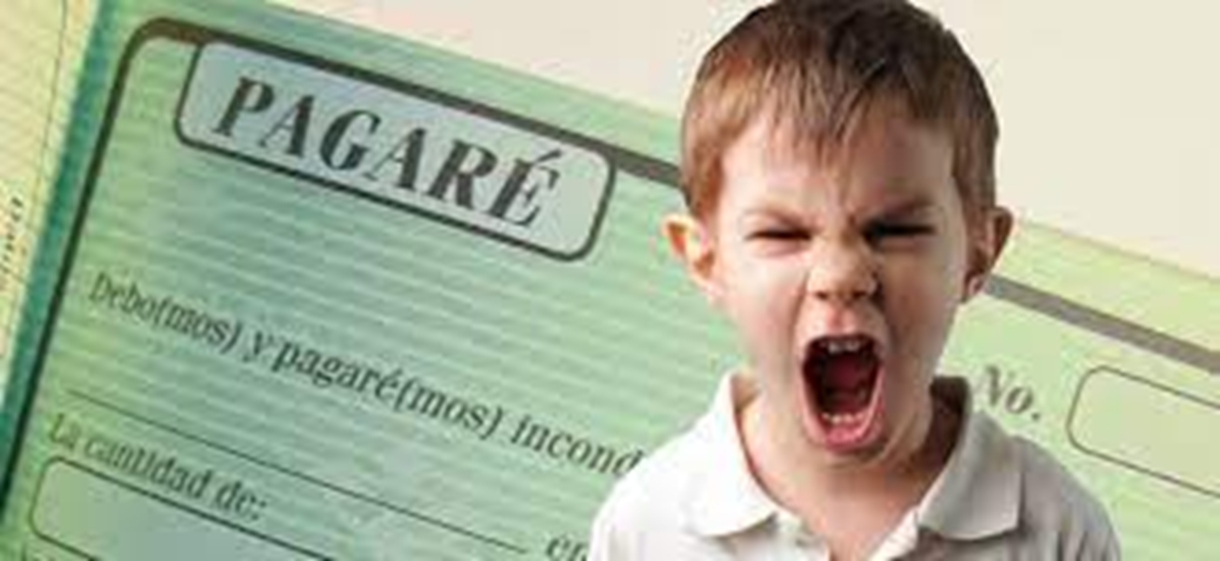 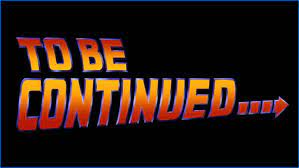